Heritage is great
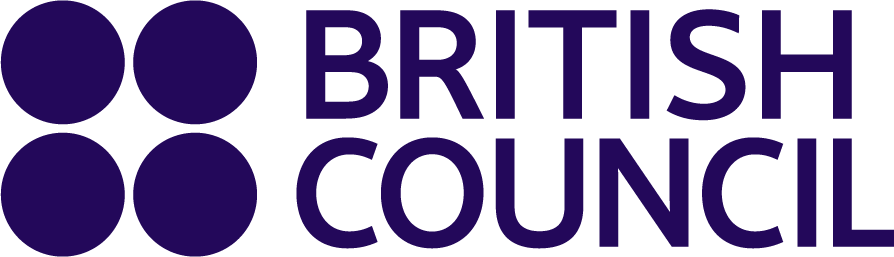 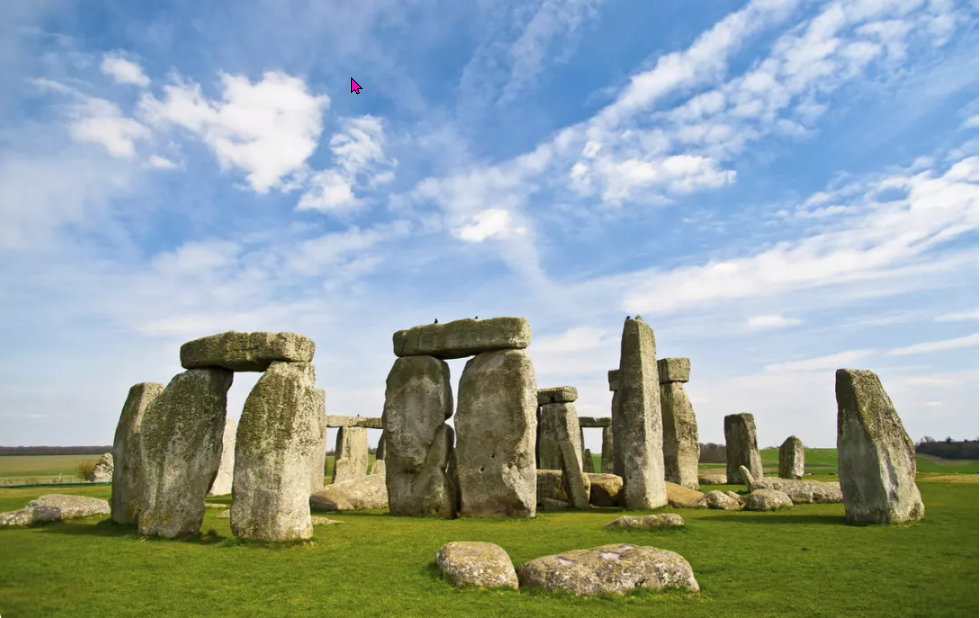 https://www.teachingenglish.org.uk/
Who’s this?
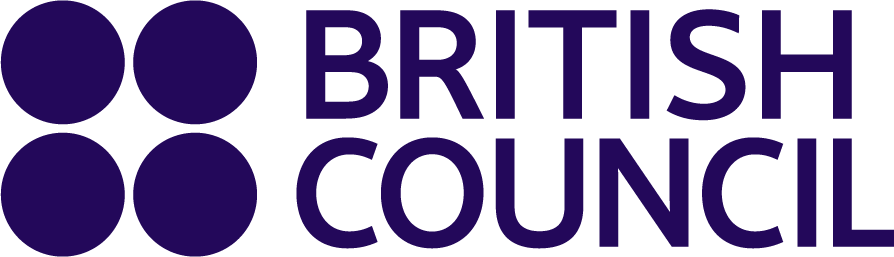 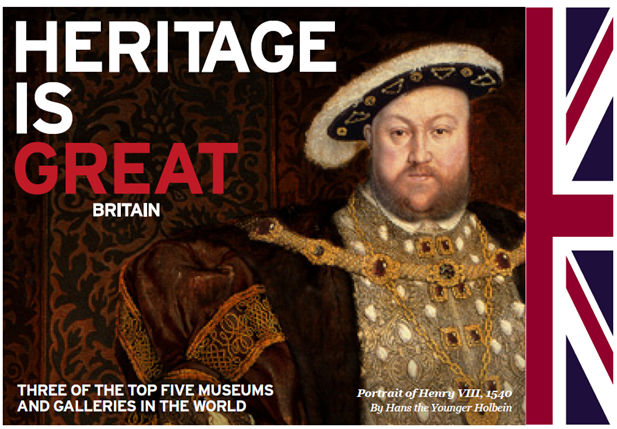 https://www.teachingenglish.org.uk/
Vocabulary
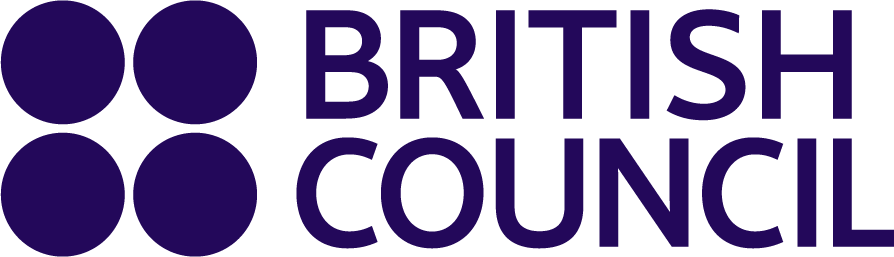 https://www.teachingenglish.org.uk/
Word cloud
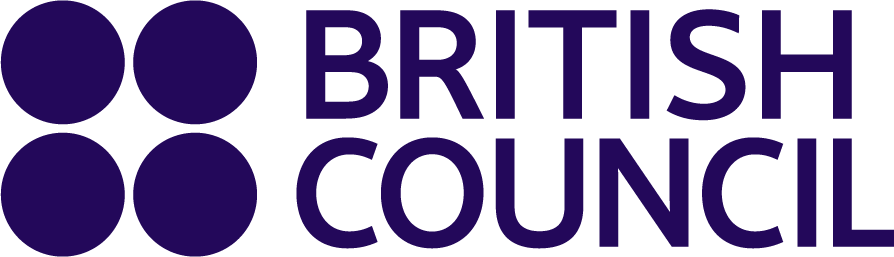 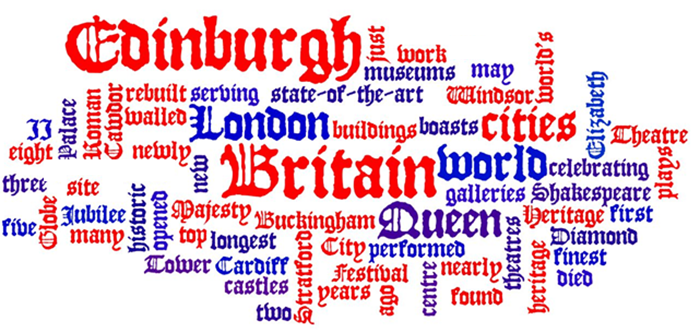 https://www.teachingenglish.org.uk/